С ДНЕМ НАРОДНОГО ЕДИНСТВА!
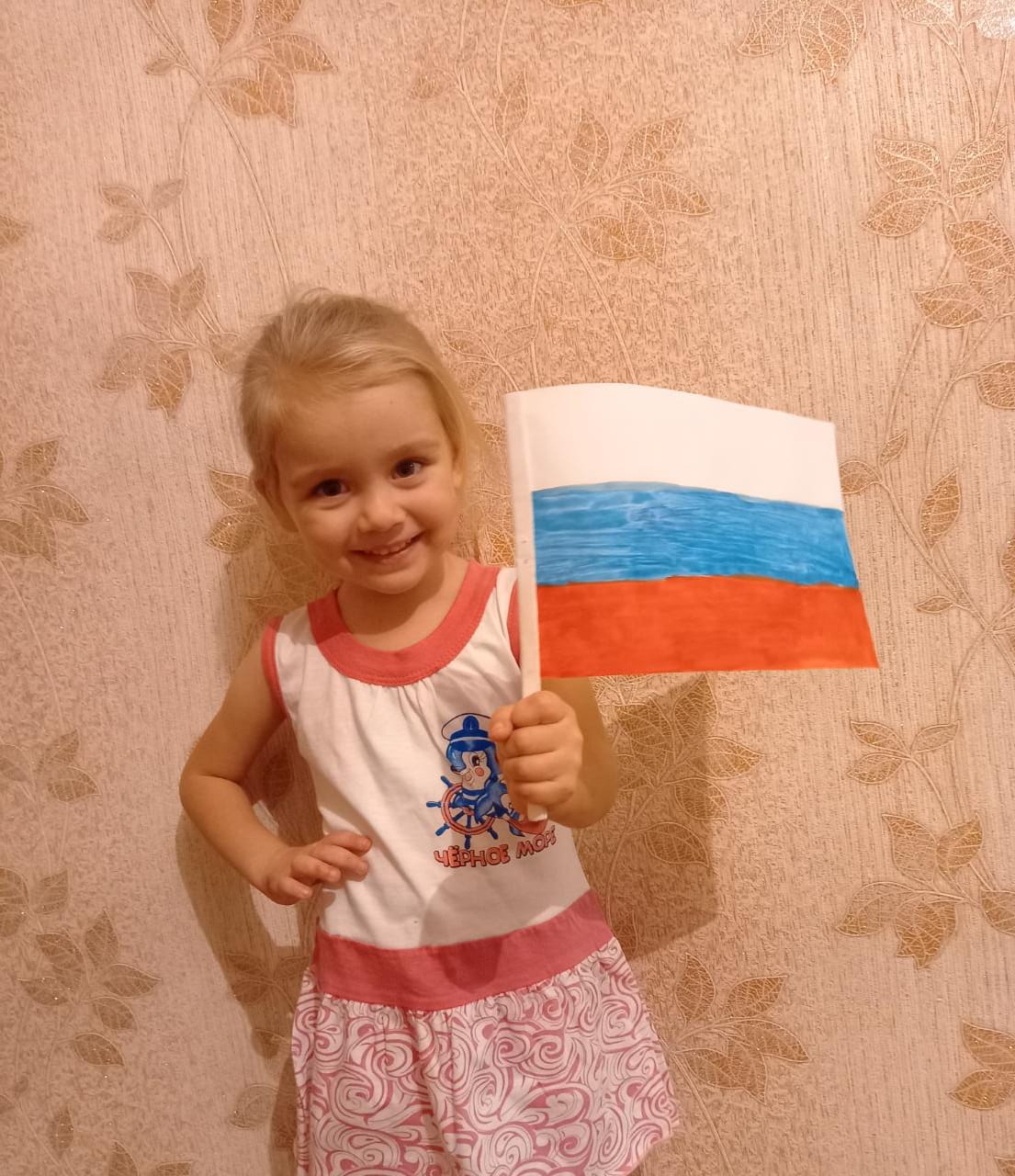 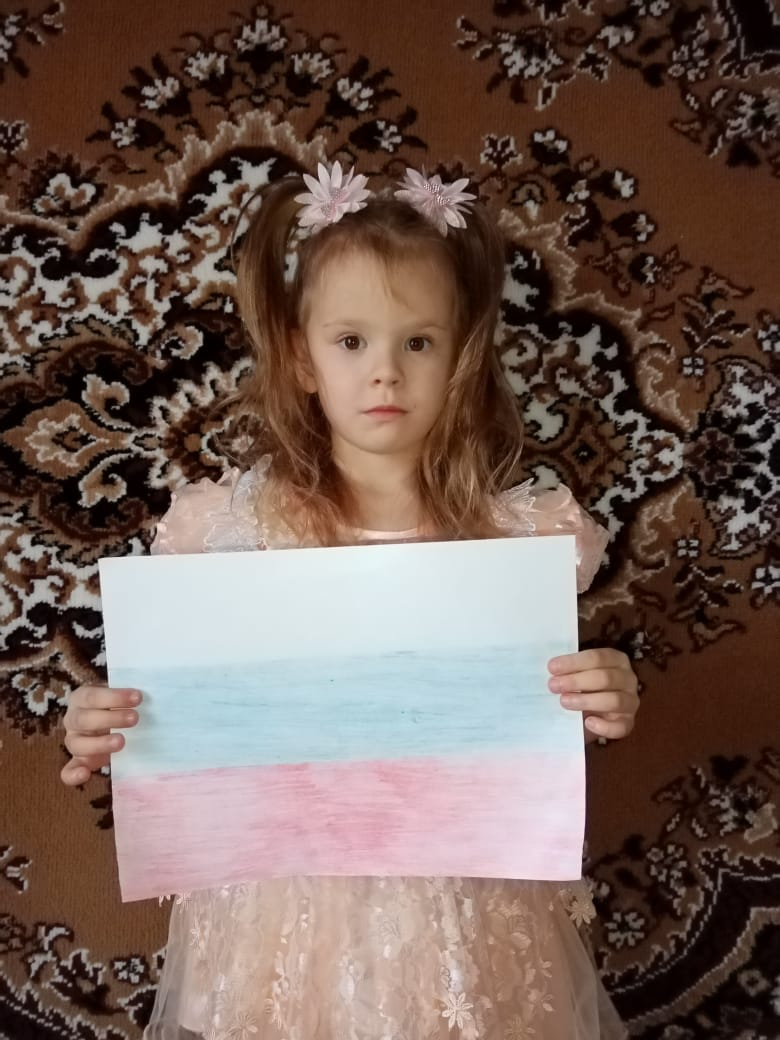 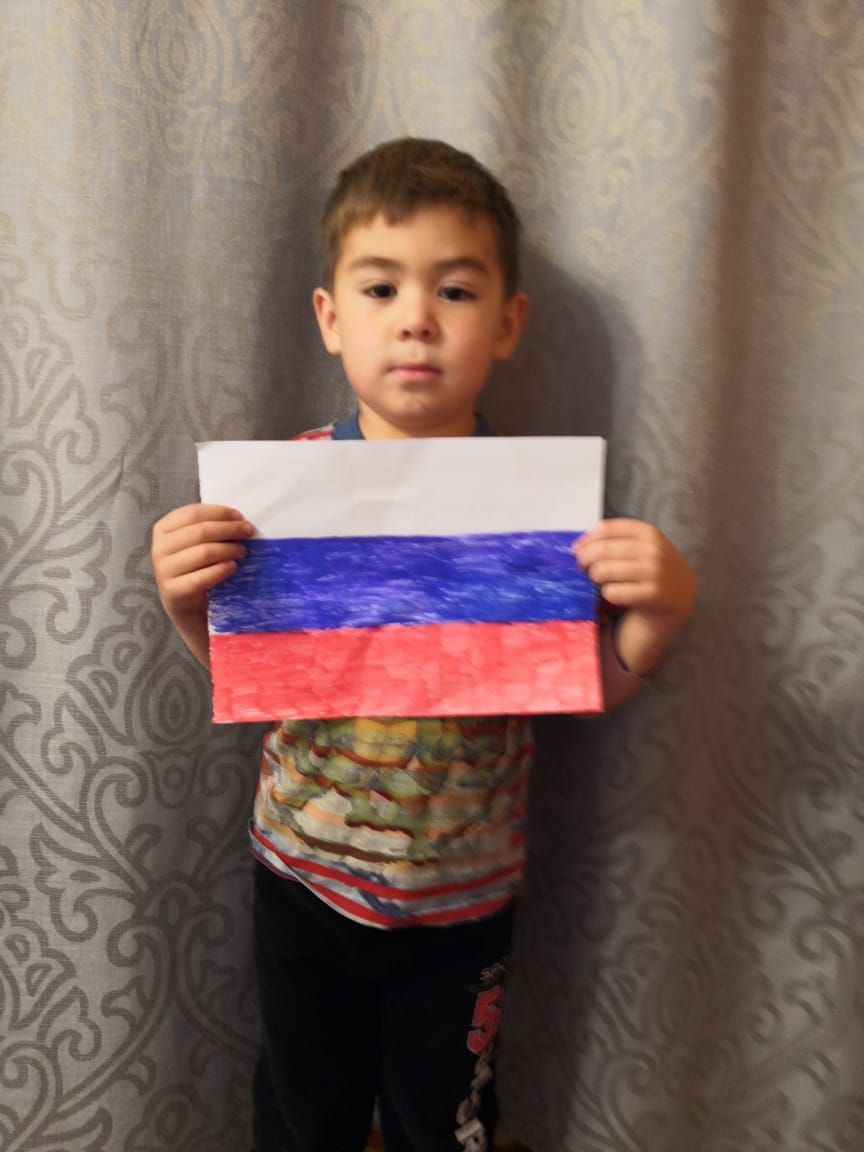 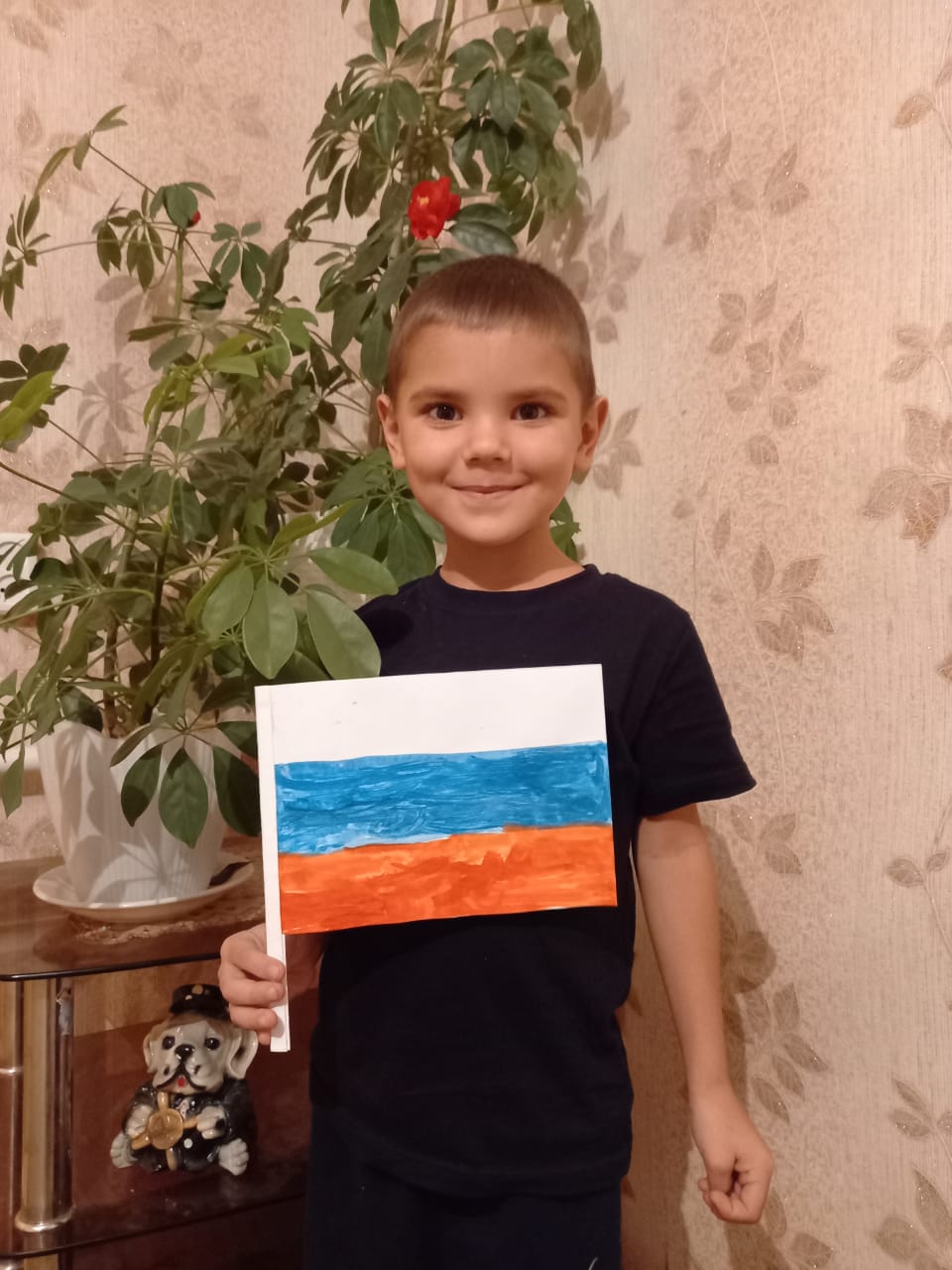 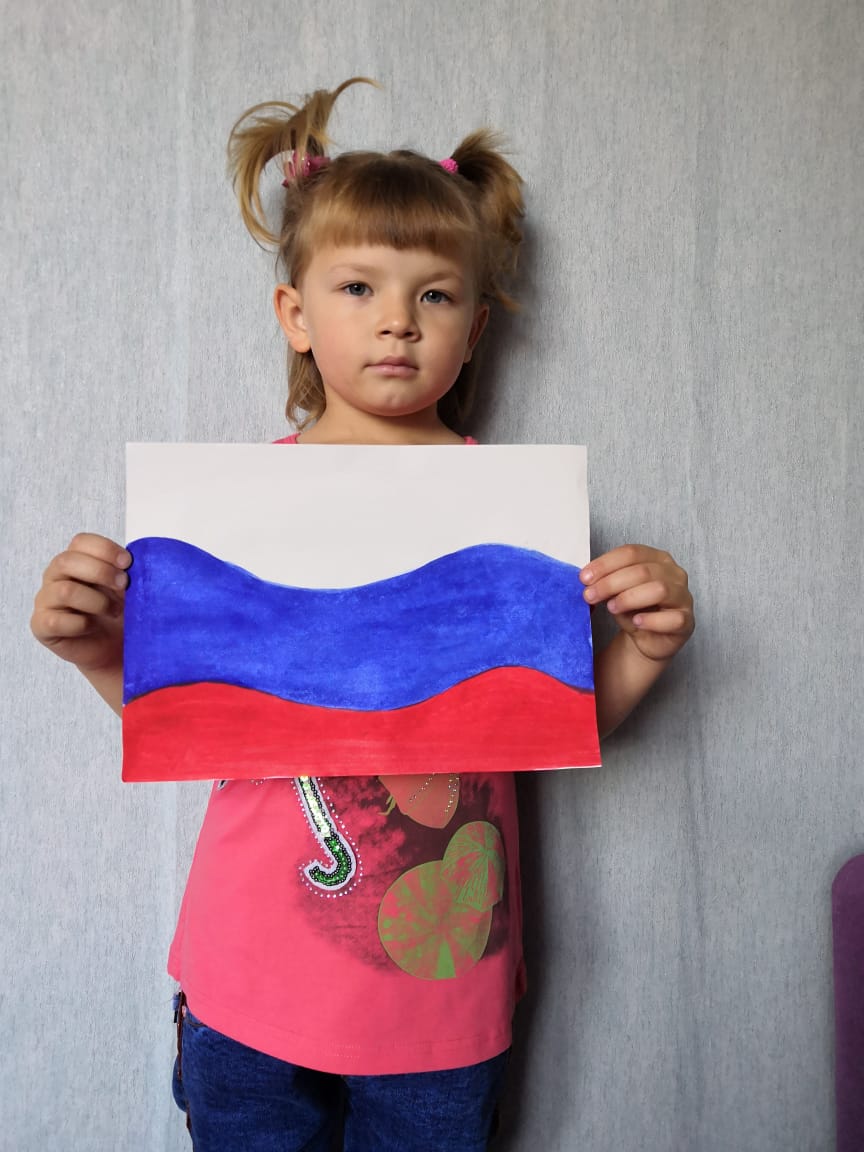 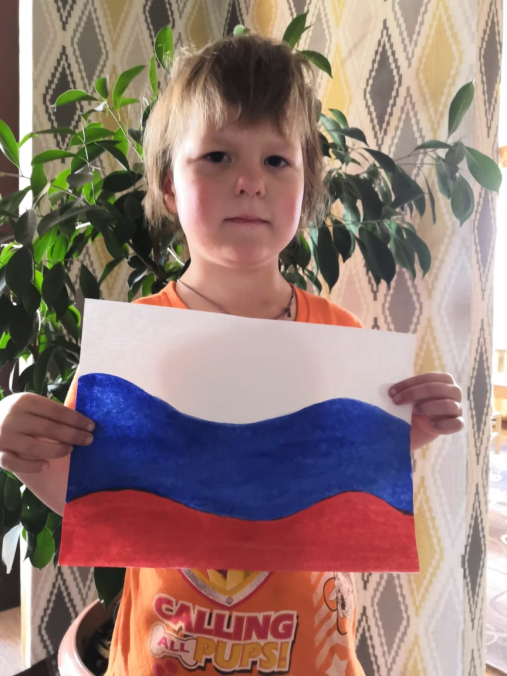